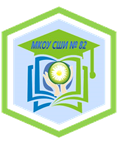 Муниципальное казенное общеобразовательное учреждение «Санаторная школа-интернат №82
г.Новокузнецк
«Оптимизация процесса размещения информации на сайте, официальных страницах в социальных сетях МКОУ «Санаторная школа-интернат №82»
Автор :
 Гусакова Т.Г., заместитель директора по ВР
2024 год
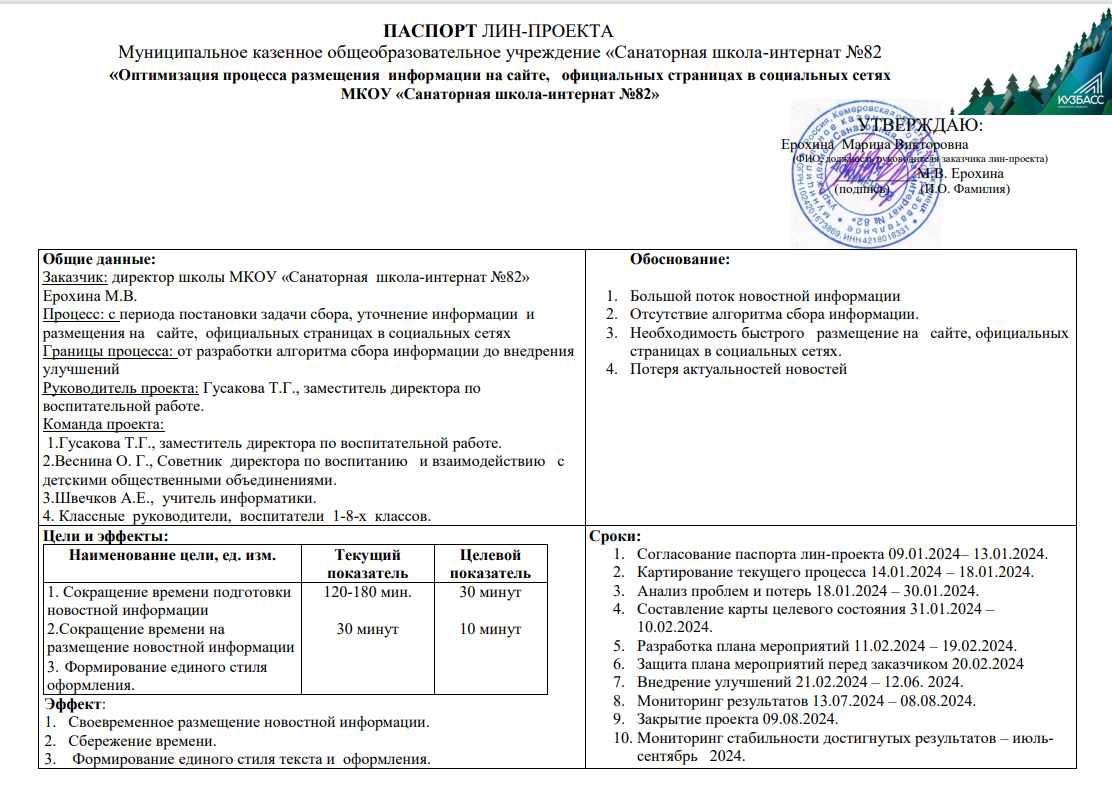 Команда проекта
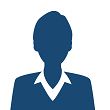 Гусакова Т.Г., заместитель директора по ВР– должность – руководитель проекта
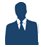 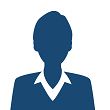 Веснина О.Г., Советник по воспитанию
Бурмитских Л.А., руководитель МО классных руководителей  и воспитателей
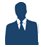 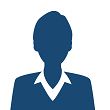 Швечков А.Е. учитель информатики
Классные руководители  1-8 класс  (12 человек)
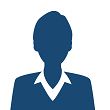 Ерохина М.В.,  директор  – куратор  проекта
Карта текущего состояния процесса
«Оптимизация процесса подготовки и размещения информации на официальном сайте и социальных сетях »
ШАГ 1
Директор

Поручение о размещении информации на  сайте, социальных сетях
ШАГ 2
Классные  руководители
ШАГ 3
Классные руководители
Передача  информации  для проверки заместителю директора ,  директору
ШАГ 4
Заместитель директора
Проверяет  предоставленную информацию , оцифровывает, отбирает фотографии
Сбор и подготовка информации и передача для проверки
10 мин.
15 мин.
20 мин.
10 мин.
ШАГ 8
 Отв. за сайт, социальные сети
Размещение  информации на сайт, соцсети
ШАГ 5
Директор, заместитель директора

Проверка информации, корректировка
ШАГ 7
Заместитель директора

Проверяет  и передает информацию для размещения
ШАГ 6
Директор, заместитель директора

Корректировка, исправление  ошибок
10 мин.
20 мин.
20 мин.
15 мин.
Пирамида проблем
Федеральный уровень – не выявлены
Региональный уровень – не выявлены
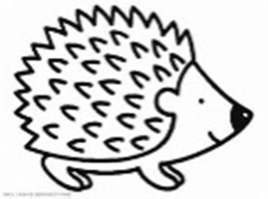 Уровень образовательной организации
1.Большой поток  новостной информации 
2. Отсутствие алгоритма сбора информации. 
3. Необходимость быстрого размещение на сайте, официальных страницах в социальных сетях.
 4. Потеря актуальностей новостей
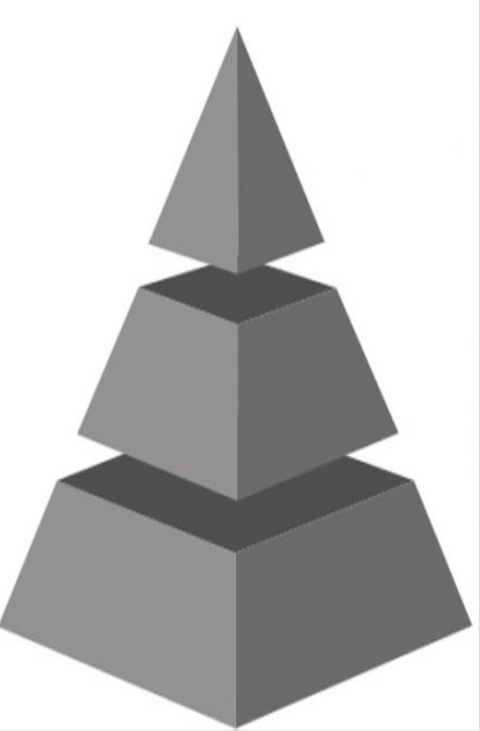 Карта целевого состояния процесса
«Оптимизация процесса подготовки и размещения информации на официальном сайте и социальных сетях »
ШАГ 1
Директор

Поручение о размещении информации на  сайте, социальных сетях
ШАГ 2
Классные  руководители
ШАГ 3
Заместитель директора
Проверяет  предоставленную информацию , оцифровывает, отбирает фотографии
Сбор и подготовка информации и передача для проверки
5 мин.
5-10 мин.
5-10 мин.
ШАГ 4
Заместитель директора
Корректировка, проверка  и передает информацию для размещения
ШАГ 5
 Отв. за сайт, социальные сети
Размещение  информации на сайт, соцсети
5-10 мин.
5 мин.
План мероприятий по устранению проблем
Достигнутые результаты
Достигнутые результаты
Результаты проекта
Повысилось качество  и количество новостной информации размещенной на сайте и в социальных сетях
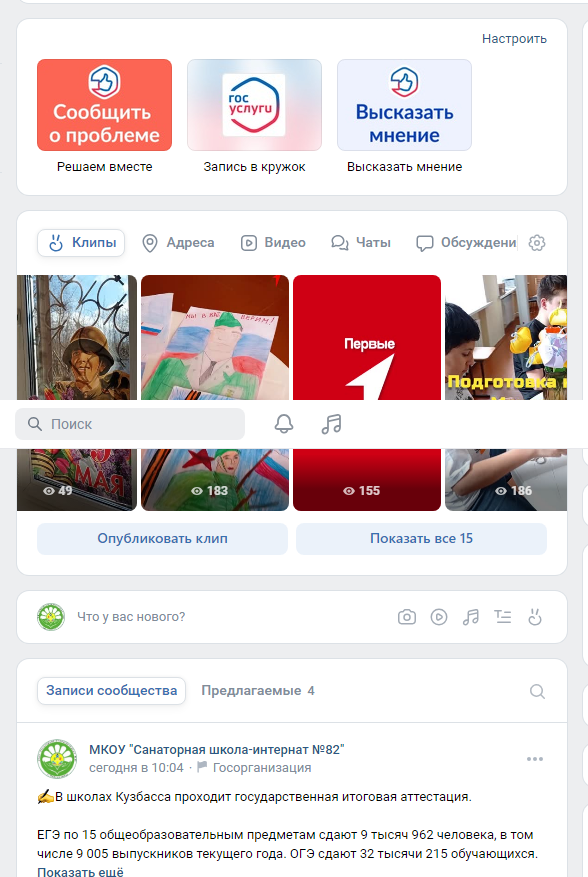 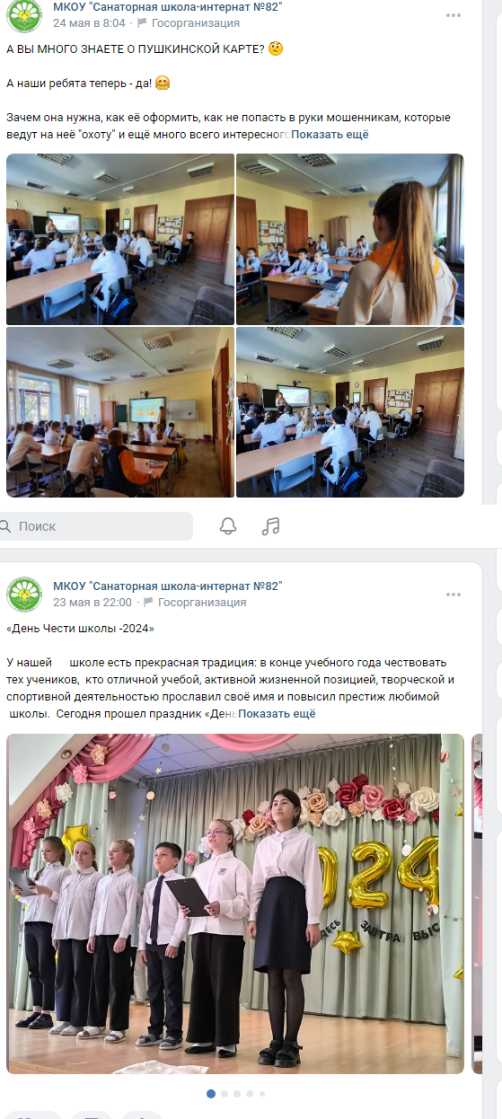 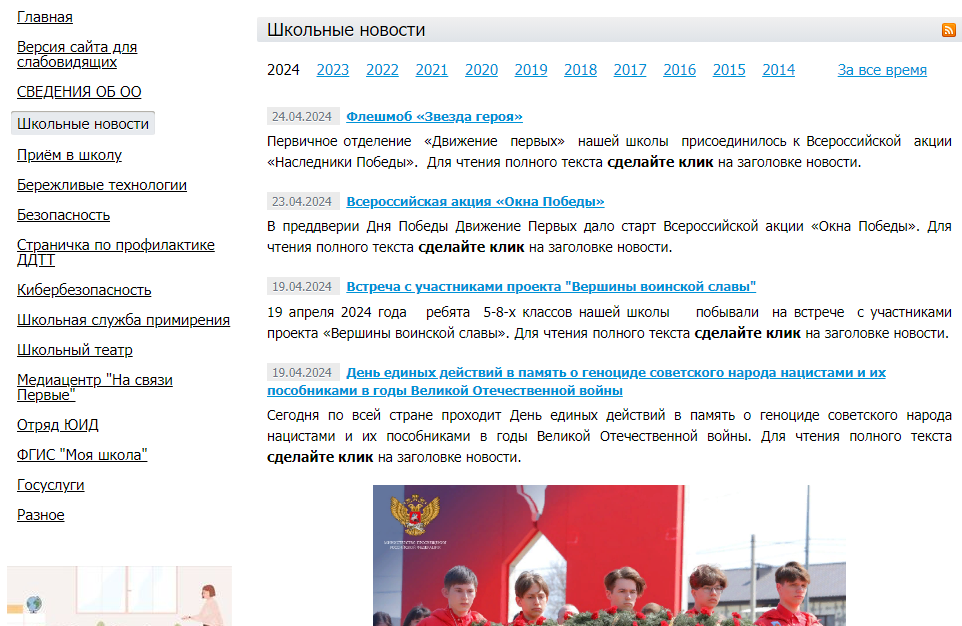 Официальный сайт
http://internat82.nethouse.ru
ВК
https://vk.com/public216662331
Результаты проекта.Разработанные стандарты (СОК) по внедренным улучшениям
Чек-лист 
по оформлению новостей для размещения на сайте образовательной организации и социальных сетях
Спасибо за внимание!
.
Наши контакты:
654031, Кемеровская область - Кузбасс, г.Новокузнецк,
 ул. Горьковская, 33

E-mail:  internat82@yandex.ru
http://internat82.nethouse.ru/